The Templates of Today and The Needs of Tomorrow
David Brown
David Carter
[Speaker Notes: Brown: Thank you Joe!

It’s great to be here at the MyVeHU Campus today. David and I are excited to be here to talk about “The Templates of Today and The Needs of Tomorrow”. David and I have presented individual sessions this week on Reminder Dialog templates and TXML templates. In this session we will compare and contrast these two types of templates, and discuss their benefits and limitations. We will the discuss the Heath Management Platforms of tomorrow and how the growing need for Big Data may affect our current template technology.

Before we get into the presentation, we’d like to ask a poll question. 
*****]
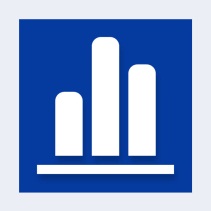 POLL QUESTION
Who is in the audience today?
CAC/HIS
Clinical staff
Data Analyst
Other
[Speaker Notes: Carter:  We want to know who is in the audience today?
CAC/HIS
Clinical Staff
Data Analyst
Other

To answer this question, use the blue polling icon above my head.  We’ll move on and come back to your results in just a moment.

Now let’s take a look at our specific objectives for this session.
*****]
Objectives
Will our templates be able to keep up with future Health Management Platform(s)?
“Big Data” What is it and what template is best suited for it now?
Compare and contrast Reminder Dialog and TXML templates.
What template best suits my needs, a TXML template or Reminder Dialog template?
[Speaker Notes: Brown: Session Objectives

Will our templates be able to keep up with future Health Management Platform(s)?
“Big Data” What is it and what template is best suited for it now?
Compare and contrast Reminder Dialog and TXML templates.
What template best suit my needs, a TXML template or a Reminder Dialog template?
*****]
Can you give us some history on Reminder Dialogs?
What about TIU Templates?
[Speaker Notes: Brown: Can you tell us a little bit about the history on Reminder Dialogs?

Carter: 1968, 1996, 2002
Carter: How about TXML Templates?

Brown: 
TXML templates were made available with Version 1.0 of CPRS around 1998.
Prior to this, the only template was the boilerplate text associated with a note title and was displayed when the note title was selected in VistA.
TXML templates introduced a lot of use functionality that allowed the CAC’s to create complex templates to meet the ever increasing demands of medical documentation.

Now let’s pause for a moment and take a look at your poll results. 
*****]
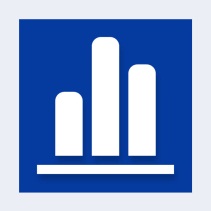 Poll Results
Who is in the audience today?
CAC/HIS
Clinical Staff
Data Analyst
Other
[Speaker Notes: Brown- We asked: Who is in the audience today?

Ad-lib to the audience results.
*****]
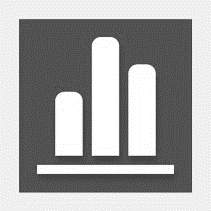 Poll Results
Who is in the audience today?
CAC/HIS
Clinical Staff
Data Analyst
Other
[Speaker Notes: Click to move on]
What Template Best Suits My Needs?
Data Collection?
Branching Logic?
Orders In A Progress Note?
Complexity?
[Speaker Notes: Brown-What Template Best Suits My Needs?

Brown-
Data Collection?
Carter-
Branching Logic?
Brown-
Orders In A Progress Note?
Carter-
Complexity?
*****]
TXML Template Benefits
Relatively easy to build
Used for order and notes
Built in CPRS
Previewed in the Template Editor.
Easy to share
Different Template Types
[Speaker Notes: Carter-TXML Template Benefits

Brown-
Relatively easy to build
      Built in CPRS
Used for both order and notes
    Quick Orders
    Consult Reason for Request
    Progress notes
Previewed in the Template Editor.
Easy to share
Different Template Types
  Dialog
  Group
*****]
Reminder Dialog Template Benefits
Data markers such as Health Factors, Education Topics and Exams
Reduces coding for encounters
Open orders directly after completing
Patient centered content with branching logic
Supports needed documentation with required inputs
Can be used as a clinical decision support tool
Supports evidence based medicine
Chart not locked by template
[Speaker Notes: Brown-Reminder Dialog Template Benefits

Carter-
Data markers such as Health Factors, Education Topics and Exams
Reduces coding for encounters
Open orders directly after completing
Patient centered content with branching logic
Supports needed documentation with required inputs
Can be used as a clinical decision support tool
Supports evidence based medicine
Chart not locked by template
*****]
TXML Template Limitations
No Data Markers
No Mandatory Templates
Chart Locked When Template Displayed
No Branching Logic
No Orders In Progress Notes
No Images
[Speaker Notes: Carter-TXML Template Limitations

Brown-
No Data Markers (Health Factors, Education Topics, Immunizations etc.)
No Mandatory Templates
Chart Locked When Template Displayed
No Branching Logic
No Orders in Progress Notes
No Images
*****]
Reminder Dialog Template Limitations
Sometimes cumbersome roll and scroll user interface
Not all user controls are available such as configurable drop down lists
Formatting options aren’t available
Unable to use as a screening tool for calculations outside of Mental Health
Unable to nest images
[Speaker Notes: Brown-Reminder Dialog Template Limitations

Carter-
Sometimes cumbersome roll and scroll user interface
Not all user controls are available such as configurable drop down lists
Formatting options aren’t available
Unable to use as a screening tool for calculations outside of Mental Health
Unable to nest images
...
*****]
Reminder Dialog Template Limitations  (cont.)
Will not work at this time as reason for request dialogs
Going from an order dialog to a reminder dialog functionality doesn’t exist
Creating custom prompts is limited also
Vitals can only be entered once within a template
[Speaker Notes: Carter-

 Will not work at this time as reason for request dialogs
 Going from an order dialog to a reminder dialog functionality doesn’t exist
 Creating custom prompts is limited also
 Vitals can only be entered once within a template
 They are not real time
*****]
So, based on the benefits and limitations we’ve discussed, which have you used most?
[Speaker Notes: Carter-So , based on the benefits and limitations we’ve discussed, which have you used most reminder or txml?

Brown-Well for Orders and Consult Reason for Request, there is no contest. TXML are the only way to go. For progress notes I am seeing a trend to Reminder Dialog templates. The main reason, I believe, is that data mining demands are necessitating the use of dialog templates that can accommodate data markers. <Ask Carter>

 Carter-TXML however Reminder Dialogs are catching up. 
*****]
What trends in progress note templates have you seen at your facility?
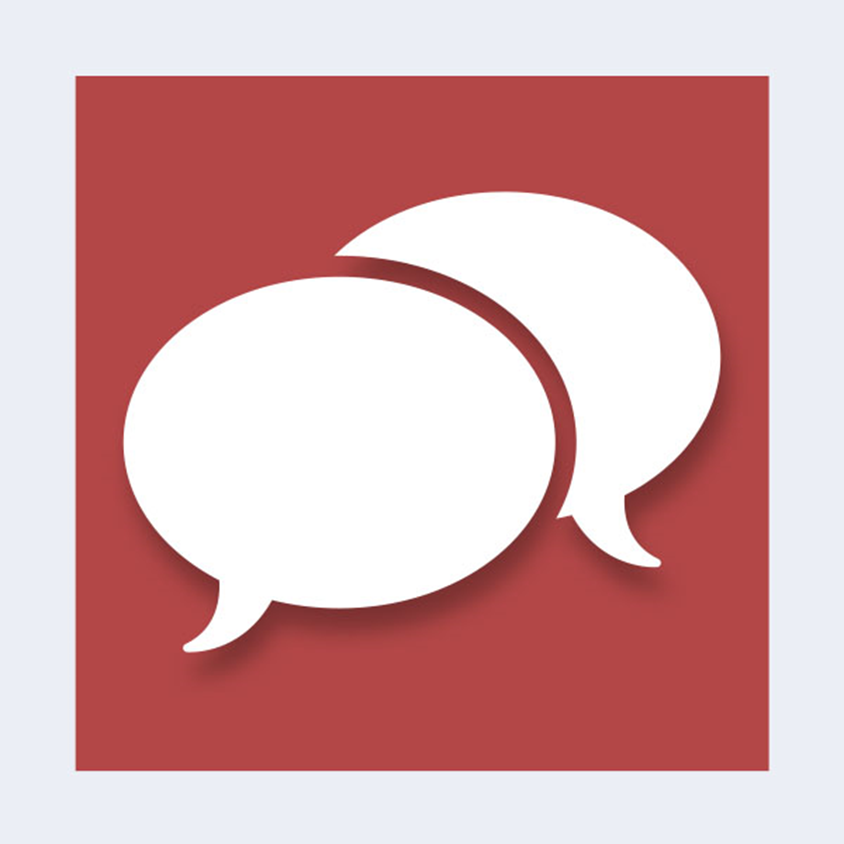 [Speaker Notes: Brown-Now we’d like to ask you, our audience, what trends in progress note templates have you seen at your facility? We’d like you to use the chat feature to answer this question. Please click the red icon above our heads to tell us what you are seeing at your facility. 

We will answer your questions shortly. 
---
*****]
Are there any trends that you have noticed in TIU Template or Reminder Dialog development?
[Speaker Notes: Brown-Are there any trends that you have noticed in TIU Template or Reminder Dialog development?

Carter – Yes, in addition to reminder dialogs becoming more popular the need for more data is becoming the most common trend that I have seen.

Brown-Yes
 I agree with you on the data trend. That is the single largest trend I have seen. 
 I have also seen trends with using multi-disciplinary Parent/Child notes as opposed to have multiple addenda added to a original note. 
---
***]
Templates and Future Health Management Platforms
Immunizations fields/prompts will become computable in reminder dialogs
Immunization data is already being shared with outside organizations and will be more transparent as additional data is made available in reminder dialogs
Still a push for using reminder dialogs with consult reason for requests
[Speaker Notes: Brown-We both seem to agree that the trend in progress note templates is moving toward reminder dialog templates. Can take you tell us your thoughts on how reminder dialog templates will work with Future Health Management Platforms.

Carter-
Immunizations fields/prompts will become computable in reminder dialogs
Immunization data is already being shared with outside organizations and will be more transparent as additional data is made available in reminder dialogs
Still a push for using reminder dialogs with consult reason for requests

Carter-Now we have another poll question for you.
*****]
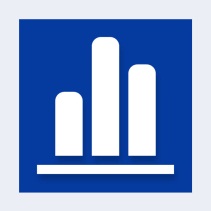 POLL QUESTION
Which of the following is your primary purpose for data gathering?
Performance Measure Reporting
Monitoring Reports
Data Quality
Pilot Projects
[Speaker Notes: Brown-Which of the following is your primary purpose for data gathering?
Performance Measure Reporting
Monitoring Reports
Data Quality
Pilot Projects

To answer this question, use the blue polling icon above my head.  We’ll look at your responses in just a moment. Now, let’s  discuss data. 
*****]
Big Data
VLER data currently being shared with immunizations
VDW reports are becoming a greater need and being generated on data gathered from user inputs in dialogs
[Speaker Notes: Carter-
VLER data currently being shared with immunizations
VDW reports are becoming a greater need and being generated on data gathered from user inputs in dialogs.
---
*****]
Have there been any challenges with working with Data Quality downstream?
[Speaker Notes: Carter-Have there been any challenges with working with Data Quality downstream?

Brown-Yes , David, there has:
 Parsing template text
 Standardization 
*****]
How does the new National process address many of the issues downstream?
[Speaker Notes: Brown-How does the new National process address many of the issues downstream?

Carter – 
 standardizes the process of development cycle
 cover all checkpoints to include usability testing
 outputs are standard from using standard naming conventions for data collected and components
 ensures clinical guidelines and processes are reviewed so that the templates parallel and support them

Let’s pause for a second and take a look at our poll results.
*****]
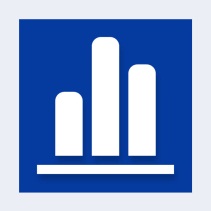 Poll Results
Which of the following is your primary purpose for data gathering?
Performance Measure Reporting
Monitoring Reports
Data Quality
Pilot Projects
[Speaker Notes: Carter-We asked: Which of the following is your primary purpose for data gathering?

Ad-lib to the audience results.
*****]
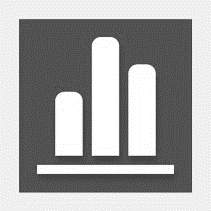 Poll Results
Which of the following is your primary purpose for data gathering?
Performance Measure Reporting
Monitoring Reports
Data Quality
Pilot Projects
[Speaker Notes: Click to move on]
What are the features and functionality that users like most?
[Speaker Notes: Carter-What are the features and functionality that users like most with TXML templates?

Brown-
Associating the template with the consult service
Specialty Services like uniformed Consult Reason for Request
    Mandatory fields
Formatting options
       Decisions trees

Carter- Tracking Health Factors or other items.  They also like the time saving features like one-stop-shop layouts.
*****]
Will reminders ever communicate with other systems?
[Speaker Notes: Brown-Will reminders ever communicate with other systems?

Carter- It isn’t in the works that I know of, however each site could have differences that would prevent them from communicating between them since clinical processes can vary from site to site. 
*****]
What are some of the misconceptions users have?
[Speaker Notes: Carter:
“Big brother is watching”
“It encourages treating the computer not the patient” which are both fallacies. 
 Real Time.

Brown:
 Personal Templates
  -User believe they know what is and is not appropriate for inclusion in the Medical Record. 
    Do not see the importance of HIM regulation of note content. 
 Issues at their site are the same at all sites. 
*****]
Is the rumor about reminders going away true?
[Speaker Notes: Carter- Not to my knowledge and it wouldn’t make sense to let them.  This would be like trying to swap out an Indy car engine while the car is moving around the track in the middle of the race.  Reminder dialogs are a part of the Reminder package and is the integrated logic (part of the motor) within our system that is the most meaningful and innovative part of our system. 
*****]
If there is ONE thing you could change in TXML OR Reminder Dialogs, what would it be
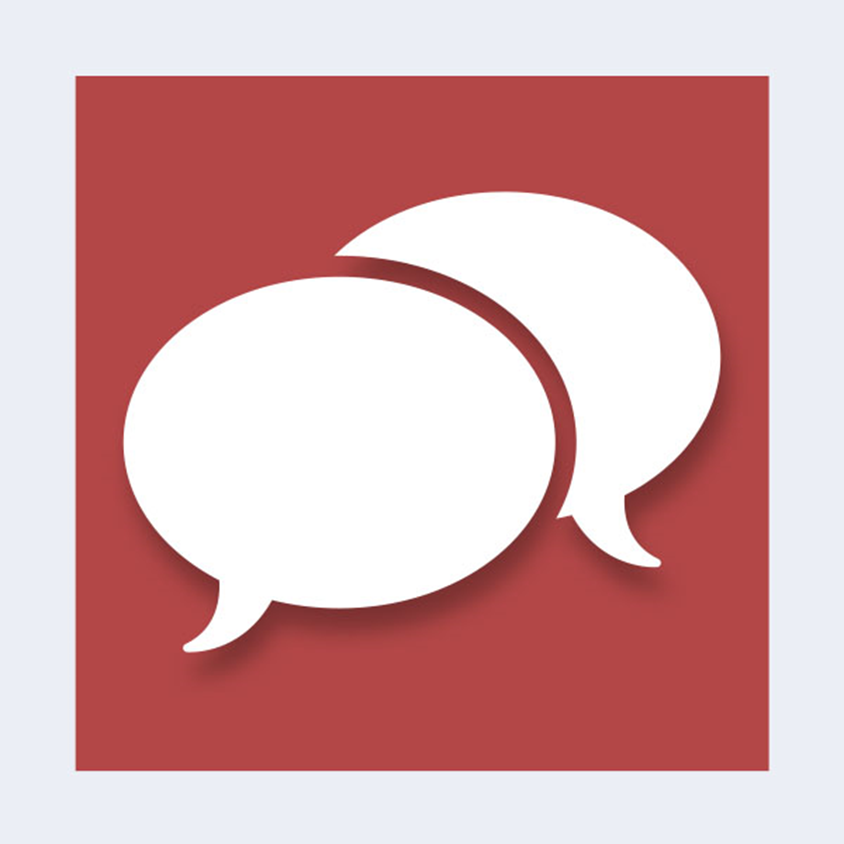 [Speaker Notes: Brown:
Now, we’d like to know, if there is one thing YOU, our audience, could change in TXML OR Reminder Dialogs, what would it be? To answer this question, we’d like you to use the red chat icon and we will address some of them when we get to the Q&A portion.
*****]
If you could suggest changes to TXML templates, what would you ask for?
[Speaker Notes: Carter: If you could suggest changes to TXML templates, what would you ask for, from most important to nice to have but not as pressing?  What would your wish list be?

Brown:
Chart locking
Pulling in data from existing notes. E.g. Admission assessments, family hx etc.
Linking orders to notes--Opening a note title and template from an order. 

Carter:  
Getting the reminder dialogs to work with consult reason for requests 
Building in more clinical decision support and clinical instrument/calculation functions
Refresh indicator
*****]
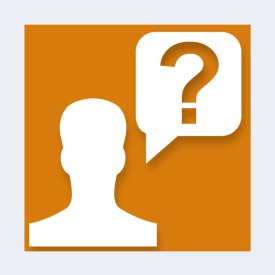 Ask the Presenter
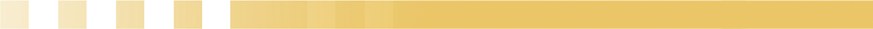 [Speaker Notes: Carter:
If you haven’t submitted your questions yet, there is still time to do so by clicking on the orange “Ask The Presenter” icon.  We’re going to show a brief announcement and be right back to answer your questions.

(Sit still and smile until you see the video come up full screen)]